Fig. 7 Effect of phenylephrine (PE) and acute or chronic l-NAME treatment on pulse wave velocity when mean arterial ...
Cardiovasc Res, Volume 51, Issue 2, August 2001, Pages 351–358, https://doi.org/10.1016/S0008-6363(01)00299-1
The content of this slide may be subject to copyright: please see the slide notes for details.
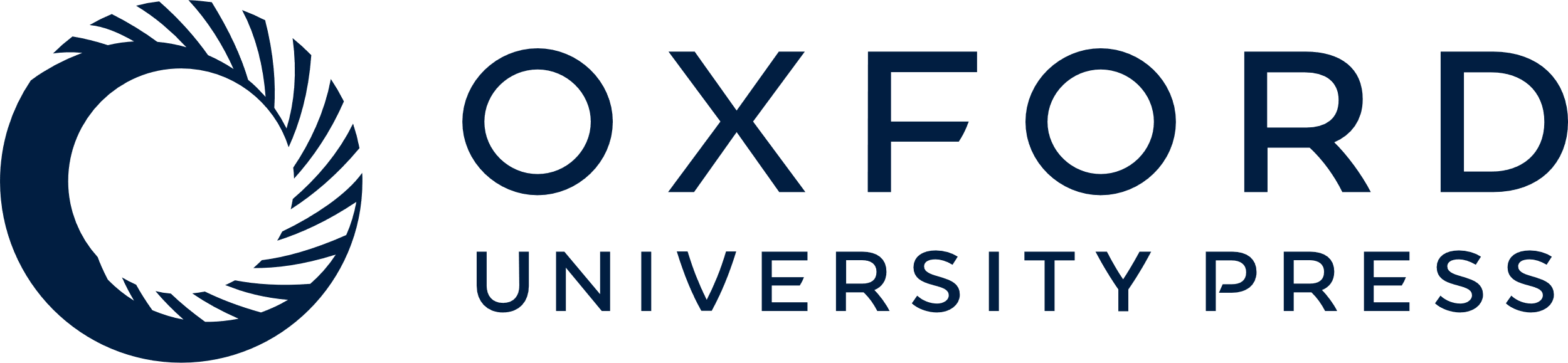 [Speaker Notes: Fig. 7 Effect of phenylephrine (PE) and acute or chronic l-NAME treatment on pulse wave velocity when mean arterial blood pressure was normalized with isoproterenol to 150 mmHg in all three groups. *, P<0.05 vs. PE. †, P<0.01, vs. PE and acute l-NAME.


Unless provided in the caption above, the following copyright applies to the content of this slide: Copyright © 2000, European Society of Cardiology]